Programando en F#
Javier Algaba Borrego
Antonio José Benítez López
Javier Calvarro Nelson
Índice
Sobre el lenguaje y su origen
Características básicas
Características avanzadas
Integrando F# en una plataforma imperativa
2
Orígenes del lenguaje
¿Qué es F#?
Características del lenguaje
¿Cómo desarrollar para F#?
Sobre el lenguaje y su origen
3
Orígenes del Lenguaje
Creado en Microsoft Research Cambridge en 2007 por Don Syme




Actualmente está siendo desarrollado por Microsoft Developer Division y está completamente integrado en VS 2010
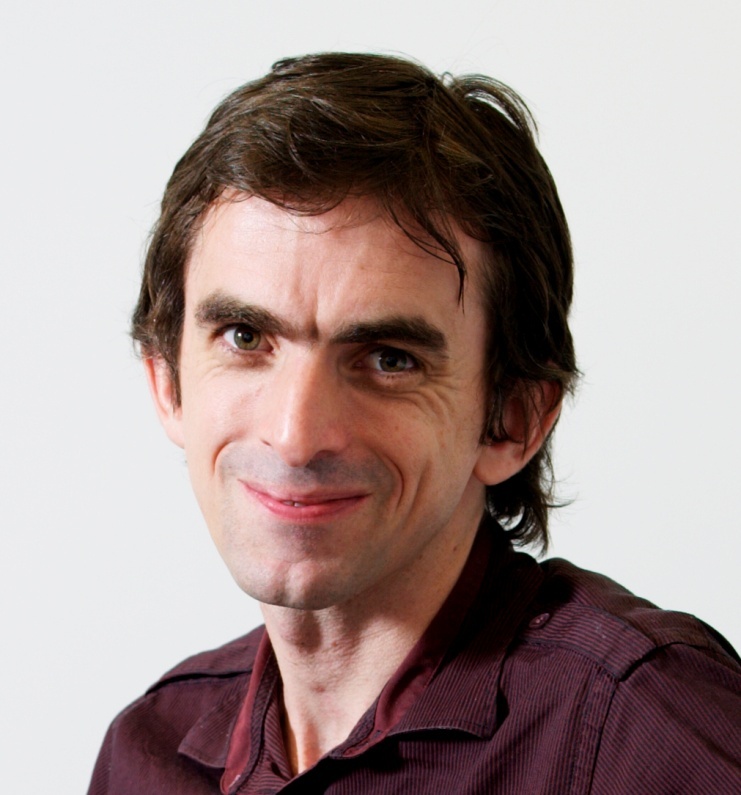 4
¿Qué es F#? (I)
Fuertemente inspirado por ML y OCaml
Permite acceso a recursos disponibles de .NET
5
¿Qué es F#? (II)
F# está construido sobre .NET
6
Características del Lenguaje
Es conciso
Es un lenguaje fuertemente tipado
Realiza inferencia automática de tipos(aunque se pueden definir de forma explícita)
Puede ser compilado o interpretado (FSI)
Soporta evaluación perezosa
7
¿Cómo desarrollar en F#?
Common Language Infraestructure (CLI)
Visual Studio
Editor
Consola
Windows
Mac OS X (Mono)
Linux (Mono)
8
Let
Tipos primitivos
Funciones
Tipos básicos
Características básicas
9
Fundamentos: Let
F# usa let para reservar un valor de un objeto a un nombre, actuando como una variable.
Es importante destacar que, en F#, las valores por defecto son inmutables
Se distingue entre mayúsculas y minúsculas
let x = 3
let num = 1
let Num = 2
let NUM = 3
10
Fundamentos: Tipos primitivos
Primitivas numéricas
Primitivas booleanas
Carácteres
Cadenas (strings)
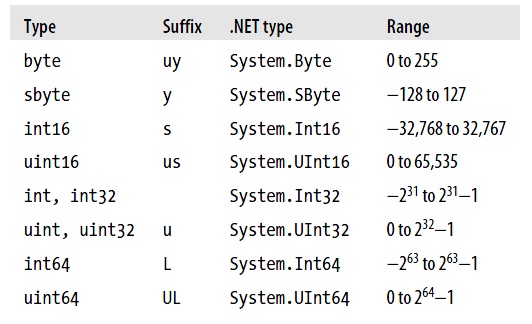 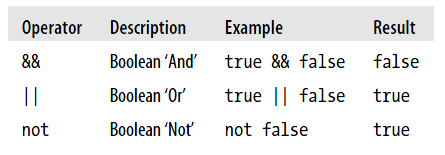 >let vocales = ['a'; 'e'; 'i'; 'o'; 'u'];;

val vocales : char list = ['a'; 'e'; 'i'; 'o'; 'u']
> let cadena = "Hola a todos";;
val cadena : string = "Hola a todos"
11
Fundamentos: Funciones(I)
Se definen las funciones igual que las variables, mediante el uso de let
> let cuadrado x = x * x;;val Cuadrado : int -> int
> cuadrado 2;;val it:int = 4
//Comentario de una línea
(*
Comentario de varias líneas
*)let cuadrado x = x * x
printfn "%d" (cuadrado 2)
12
Fundamentos: Funciones(II)
Inferencia de tipos
A diferencia de C#, en F# no es necesario notificarle al compilador de los tipos de los parámetros de una función
>//Sin añadir info adicional 
let mult x y = x * y;;val mult : int -> int -> int
>//Inferencia tipos en acción
let mult x y = x * y
let res = mult 4.0 5.5;;val mult : float -> float -> float
val res : float = 22.0
>//Forzar tipo
let mult (x : float) y = x * y
let res = mult 4.0 5.5;;val mult : float -> float -> float
val res : float = 22.0
13
Fundamentos: Funciones(III)
Funciones genéricas
El tipo de un parámetro genérico tiene que venir precedido por un apóstrofe
> let generico x = x;;
val generico : 'a -> 'a> generico "Función genérica";;val it : string = "Función genérica"

> let gen2 (x:'generico) = x
val gen2 : 'generico -> 'generico
14
Fundamentos: Funciones(IV)
Ámbito de funciones
Toda variable declarado fuera de cualquier bloque de código, se podrá usar a lo largo dé éste
Si se define una variable dentro de un bloque, no podrá ser usado fuera de dicho ámbito
> //Ámbito de un valor let valor = 10
let funcionA x =
    x + valor
val valor : int = 10
val funcionA : int -> int
> //Ámbito correcto
let fA x =
    let fB y = 3*y
    x + fB xfA 3;;val it : int = 12
> //Ámbito incorrectofB 3;;
fB 3;;
  ^^
15
Fundamentos: Funciones(V)
Control de flujo
Usando la sentencia if, podemos crear ramas de ejecución de forma sencilla e intuitiva
>//Control de flujo más complejo
let esPar x =
    let resultado =
        if x % 2 = 0 then
            (true,"Es par")
        else
            (false,"Es impar")
    resultadoesPar 3;;
val it : bool * string = (false, "Es impar")
> let saludar cond mensaje =
    if cond then
        printfn "%s" mensaje

saludar true "Hola a todos";;
Hola a todos
val it : unit = ()
>let esLaborable día =
    if día = "Lunes" then 
        true
    elif día = "Martes" then 
        true
    elif día = "Miércoles" then 
        true
    elif día = "Jueves" then 
        true
    elif día = "Viernes" then 
        true
    else false
esLaborable "Miércoles";;
val it : bool = true
! NOTA: Es importante resaltar que cada clásula de if debe devolver el mismo tipo
16
Tipos básicos (I)
Tipo Unit
El tipo unit equivale al tipo void de C/C++/C# y se representa en F# de la siguiente forma: ()
En F#, toda función tiene que devolver un tipo. En caso de que conceptualmente no se devuelva nada, se devuelve unit (véase cuando se llama a printfn)
> let x = ();;
val x : unit
> ();;
val it : unit = ()
> printfn "Hola";;
Hola
val it : unit = ()
17
Tipos básicos (II)
Tuplas
>let laborables = ("Lunes", "Martes", "Miércoles", "Jueves", "Viernes")
val laborables : string * string * string * string * string = ("Lunes", "Martes", "Miércoles", "Jueves", "Viernes")
Podemos extraer elementos de la tupla con funciones específicas (fst, snd)
También podemos extraer elementos de una tupla usando let	con múltiples identificadores
> let tupla = ("Alumno", 7)
fst tupla;;val it : string = "Alumno"

> snd tupla;;
val it : int = 7
>//Asignación de tupla a variables múltiple let laborables = ("Lunes", "Martes", "Miércoles", "Jueves", "Viernes")
let lun, mar, mie, jue, vie = laborables
18
Tipos básicos (III)
Listas
> //Declaración de variables
let vocales = ['a'; 'e'; 'i'; 'o'; 'u']
let listaVacia = []

//Consado de elementos: ::
let lista1 = 'y' :: vocales
let lista2 = 'z' :: listaVacia

//Concatener elementos: @
let lista3 = lista1 @ lista2;;val vocales : char list = ['a'; 'e'; 'i'; 'o'; 'u']
val listaVacia : 'a list
val lista1 : char list = ['y'; 'a'; 'e'; 'i'; 'o'; 'u']
val lista2 : char list = ['z']
val lista3 : char list = ['y'; 'a'; 'e'; 'i'; 'o'; 'u'; 'z']
19
Tipos básicos (IV)
Listas por rangos
>let diez = [1..10];;
val diez : int list = [1; 2; 3; 4; 5; 6; 7; 8; 9; 10]
>let diezEnDiez = [0..10..100];;
val diezEnDiez : int list = [0; 10; 20; 30; 40; 50; 60; 70; 80; 90; 100]
> let retrocesoDiezEnDiez = [100..-10..0]
val retrocesoDiezEnDiez : int list =
  [100; 90; 80; 70; 60; 50; 40; 30; 20; 10; 0]
20
Tipos básicos (V)
Listas por comprensión (I)
> let alrededor x =
    [yield x - 1
     yield x
     yield x + 1]
alrededor 7;;
val it : int list = [6; 7; 8]
> //Lista por comprensión más compleja
let paresNegados = 
    [ let negación x = - x
      for i in 1 .. 10 do
        if i % 2 = 0 then
            yield negación i
        else
            yield i]paresNegados;;
val it : int list = [1; -2; 3; -4; 5; -6; 7; -8; 9; -10]
! NOTA: La lista se genera completa en memoriaLa listas NO se evalúan de forma perezosa
21
Tipos básicos (VI)
Listas por comprensión (II)
Para facilitar la comprensión de los bucles for dentro de las listas por comprensión es posible usar -> en vez de do yield
> //Generación de los 10 primeros múltiplos de x let múltiplosDe x = [for i in 1 .. 10 do yield x * i]
let múltiplosDe' x = [for i in 1 .. 10 -> x * i];;
val múltiplosDe : int -> int list
val múltiplosDe' : int -> int list
22
Tipos básicos (VII)
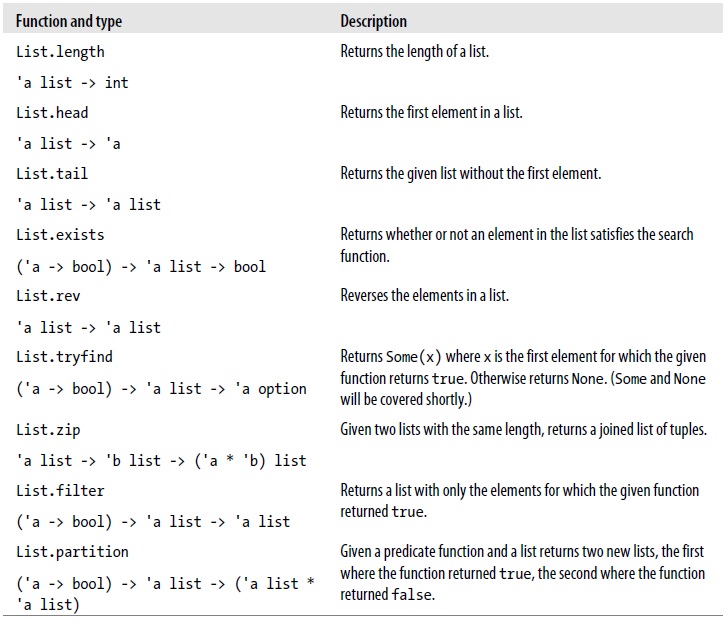 23
Tipos básicos (VIII)
Operadores de agregación para listas (I)
> //Mapeo de la función cuadrado dada una lista de númeroslet cuadrado x = x * xList.map cuadrado [1 .. 10];;
val it : int list = [1; 4; 9; 16; 25; 36; 49; 64; 81; 100]
> //Plegado de una listalet insertarComas (acum : string) item = acum + ", " + item 
List.reduce insertarComas ["Juan"; "Pepe"; "Paco"; "José"; "Javier"];;
val it : string = "Juan, Pepe, Paco, José, Javier"
24
Tipos básicos (IX)
Operadores de agregación para listas (II)
> //Iterador sobre una listalet imprimirNum x = printfn ">> %d" xList.iter imprimirNum [1 .. 5];;
>> 1
>> 2
>> 3
>> 4
>> 5
val it : unit = ()
25
Anatomía de un programa F#
A diferencia de los módulos, los namespaces no contienen variables, sólo declaraciones
F# introduce el código del usuario en un módulo anónimo con el nombre del fichero.
Es decir, si tu fichero se llama ejemplo1.fs y dispones de un elemento x, se generará el módulo Ejemplo1 y podrás acceder a él de la forma siguiente: Ejemplo1.x
namespace JuegoCartas
//Palos
type Palo =
    | Picas
    | Tréboles
    | Diamantes
    | Corazones
//Cartas
type Carta =
    | As of Palo
    | Rey of Palo
    | Dama of Palo
    | Jack of Palo
namespace JuegoCartas.Poker
type JugadorPoker = { Nombre : string; Fichas : int; Posicion : int}
>module Basicos =
    //Es posible anidar módulos
    let suma x y = x + y

    module Conversor =
        let convertirHex = sprintf "%x" x
Basicos.suma 3 3;;
val it : int = 6Basicos.Conversor.convertirHex 15;;
val it : string = "f"
! NOTA: Los módulos suelen ser usados para prototipar aplicaciones mientras que los namespaces son idóndeos para proyectos grandes con orientación a objetos
26
Patrones
Evaluación perezosa
Recursión
Recursión de cola
Recursión mutua
Continuaciones
Introducción a orientación a objetos en F#
Características avanzadas
27
Patrones
F# ofrece la posibilidad de definir funciones mediante patrones
Las palabras claves match y with indican la expresión que se quiere emparejar
Cada patrón va seguido de  ->  y la acción o acciones correspondientes
! NOTA: Todos los patrones tienen que devolver el mismo tipo
> let esCero x = 
    match x with
    | 0 -> true
    | _ -> false
28
Patrones
El patrón _ (wildcard, comodín) se empareja con cualquier valor
Si durante una ejecución un patrón no casa con ningún patrón se lanza MatchFailureException
El compilador avisa si existen valores no recogidos por ningún patrón
> let esCero x = 
    match x with
    | 0 -> true
    | _ -> false
29
Patrones
Diferencia entre mecanismos de patrones de F# y Haskell: el pattern matching no se hace contra el argumento de la función sino contra una expresión
Posibilidad de transformar la entrada
30
Patrones
> let describirParidad x =
    match esPar x with
    | true -> printfn "%d es par" x
    | false -> printfn "%d es impar" x
Posibilidad de transformar la entrada
31
Evaluación perezosa
En F# por defecto se tiene evaluación impaciente (eager evaluation)
Pero F# también soporta evaluación perezosa (lazy evaluation) 
Con la evaluación perezosa evaluamos bajo demanda
Su uso tiene un gran impacto en el uso de la memoria
32
Evaluación perezosa
Un tipo Lazy es un modificador que aplicado a un cálculo hace que este sólo sea evaluado y almacenado en memoria cuando lo forcemos
> let lazyX = 
    Lazy<int>.Create(fun () -> printfn "Evaluando x"; 								10)
let lazyY = 
    lazy (printfn "Evaluando y"; lazyX.Value + 							lazyX.Value);;

val lazyX : System.Lazy<int> = Value is not created.
val lazyY : Lazy<int> = Value is not created.
33
Evaluación perezosa
Cuando evaluamos la expresión lazyY.Value se calculan el valor de lazyY y también el de lazyX (porque es necesario)
Pero si volvemos a evaluar la misma expresión se recupera el valor previamente calculado
> lazyY.Value;;
Evaluando y...
Evaluando x...
val it : int = 20
> lazyX.Value;;
val it : int = 10 
> lazyY.Value;;
val it : int = 20
34
Secuencias
Una Sequence es una colección lineal.
¿Porqué usar una Sequence en lugar de una List? 
List se evalúa de forma impaciente  toda en memoria
Sequence de forma perezosa  sólo un elemento a la vez en memoria
Sequence es un alias para System.Collections.Generic.Ienumerable<‘a>
35
Secuencias
Ejemplo: int n ϵ [0, System.Int32.MaxValue]



La cantidad de elementos de la lista es inmanejable. 
Eventualmente obtendríamos System.OutOfMemoryException.
let listaInfinita = 
[ for i in 0 .. System.Int32.MaxValue do yield i ]
36
Secuencias
Sin embargo con una Sequence…




La ligadura crea la secuencia pero no evalúa ninguno de los elementos que la componen por lo que no se almacenan elementos
> let naturales = seq { for i in 0 .. 		System.Int32.MaxValue -> i };;

val naturales : seq<int>
37
Sequence
¿Qué puedo hacer con la secuencia?





Casi cualquier cosa, combinando operadores de Seq con otros del lenguaje.
> Seq.take 3 naturales;;
val it : seq<int> = seq [0; 1; 2]
> Seq.nth 25 naturales;;
val it : int = 25
38
Secuencias
Seq.take
Seq.nth
Seq.unfold
Seq.length
Operadores de Agregación (también en List)
Seq.concat
Seq.tryFind
Seq.exists
Seq.filter
Seq.iter
Seq.map
Seq.fold
Seq.iter
Seq.map
Seq.fold
39
Demo
40
Recursión
Ejemplo de función recursiva por excelencia: factorial de un número
> let fact x = 
    if x = 1 then 1 
    else x * fact (x - 1)
41
Recursión
Ejemplo de función recursiva por excelencia: factorial de un número
> let fact x = 
    if x = 1 then 1 
    else x * fact (x - 1)
>       else x * fact (x - 1);;
  -------------^^^^

stdin(3,14): error FS0039: The value or constructor 'fact' is not defined
42
Recursión
El sistema de inferencia de tipos lee la función de izquierda a derecha y de arriba a abajo
El sistema de inferencia de tipos nos indica que para inferir el tipo de la función fact necesita primero conocer el tipo de la función fact.
De alguna forma hay que indicarle que espere a haber leído toda la función para inferir su tipo.
43
Recursión
Solución: usar la palabra reservada rec
> let rec fact x = 
    if x = 1 then 1 
    else x * fact (x - 1)
44
Recursión
Solución: usar la palabra reservada rec
> let rec fact x = 
    if x = 1 then 1 
    else x * fact (x - 1);;

val fact : int -> int
45
Recursión
Solución: usar la palabra reservada rec
> let rec fact x = 
    if x = 1 then 1 
    else x * fact (x - 1);;

val fact : int -> int
> fact 5;;
val it : int = 120
> fact 20;;
val it : int = -2102132736
! NOTA: Los operadores aritméticos por defecto no chequean overflow (ni underflow)
46
Recursión
Se puede solucionar simplemente usando el tipo BigInteger.
let rec fact2 x = 
    if x = 1I then 1I 
    else x * fact2 (x - 1I)
val fact2 : System.Numerics.BigInteger -> System.Numerics.BigInteger
> fact2 1500I;;
val it : System.Numerics.BigInteger =
48119977967797748601669900935813...
     {IsEven = true;
     IsOne = false;
     IsPowerOfTwo = false;
     IsZero = false;
     Sign = 1;}
47
Recursión por la cola
La implementación anterior de factorial es muy ineficiente en términos de memoria
Podemos hacerla más eficiente si convertimos la llamada recursiva en recursiva por la cola
Para ello usamos una función auxiliar e introducimos un acumulador
48
Recursión por la cola
let fact3 x = 
    let rec factAux x acc =
        if x = 0 then 
            acc
        else 
            factAux (x-1) (x*acc)
    factAux x 1
let resultado = fact3 5;;
49
Recursión por la cola
¿Y si en vez de una llamada recursiva hubiese dos?
let fact3 x = 
    let rec factAux x acc =
        if x = 0I then 
            acc
        else 
            factAux (x-1I) (x*acc)
    factAux x 1I

val fact3 : System.Numerics.BigInteger -> 			System.Numerics.BigInteger
50
Continuaciones
En inglés continuations.
Idea: en lugar de guardar en un acumulador el estado actual del cómputo guardamos la secuencia de operaciones necesaria para obtener la solución.
51
Continuaciones
> let imprimirAlReves lista = 
    let rec imprimeAux lista cont = 
        match lista with
        | [] -> cont()
        | x :: xs -> 
            imprimeAux xs (fun () -> printf "%d " x 
                                     cont() )
    imprimeAux lista (fun () -> printfn "FIN :)");;

val imprimirAlReves : int list -> unit
> imprimirAlReves [1..10];;
10 9 8 7 6 5 4 3 2 1 FIN :)
val it : unit = ()
52
Recursión mutua
En algunas ocasiones nos puede interesar usar una función para definir otra.
¿Pero qué ocurre si esto se repite para la segunda función?
Ejemplo: un número es par si su predecesor es impar; y un número es impar si su predecesor es par
53
Recursión mutua
Hacer algo como…
> let rec esPar   x  = 
    if x = 1 then false 
    else esImpar (x - 1)
let esImpar x  = 
    if x = 1 then true 
    else esPar (x - 1)
54
Recursión mutua
Hacer algo como…






es incorrecto
> let rec esPar   x  = 
    if x = 1 then false 
    else esImpar (x - 1)
let esImpar x  = 
    if x = 1 then true 
    else esPar (x - 1)

 	else esImpar (x - 1)
  ---------^^^^^^^
stdin(26,10): error FS0039: The value or constructor 'esImpar' is not defined
55
Recursión mutua
Solución: definir funciones mutuamente recursivas





Con la palabra reservada and le decimos al sistema de inferencia de tipos que infiera el tipo de ambas funciones al mismo tiempo
> let rec esPar   x  = 
    if x = 1 then false 
    else esImpar (x - 1)
and     esImpar x  = 
    if x = 1 then true 
    else esPar (x - 1)
56
Recursión mutua
Solución: definir funciones mutuamente recursivas
> let rec esPar   x  = 
    if x = 1 then false 
    else esImpar (x - 1)
and     esImpar x  = 
    if x = 1 then true 
    else esPar (x - 1);;
val esPar : int -> bool
val esImpar : int -> bool
57
Orientación a objetos
Clase
Datos
Operaciones
58
Clases: Características
Campos
Variables
Propiedades
Métodos
Indizadores
Eventos
Herencia
Podemos heredar de al máximo un objeto
Debemos heredar todos los atributos del objeto padre
Podemos redefinir el comportamiento de los métodos definidos en la clase padre
59
Clases: Ejemplo
60
Clases inmutables
Características
Un único constructor inicializa todos los campos de la clase.
Los campos son accesibles solo mediante propiedades de solo lectura.
Las funciones son puras, es decir, dos llamadas con los mismos argumentos producen el mismo resultado.
No existen procedimientos.
61
Clases inmutables: Ejemplo
62
Clases mutables
Características
Tienen uno o más constructores que dejan al objeto en un estado inicial válido.
Tienen propiedades de lectura y escritura.
Las funciones pueden modificar la instancia.
Hay funciones que modifican la instancia y pueden devolver un valor unit (void)
63
Clases mutables: Ejemplo
64
Clases: Inmutables vs Mutables
Clases mutables
Clases inmutables
Menor consumo de memoria.
Interoperabilidad simplificada.
Problemas cuando la igualdad no es por referencia
Menor recolección de basura.
Mayor consumo de memoria.
La interoperabilidad es más compleja.
Eliminan el problema del estado compartido en la concurrencia.
Mayor recolección de basura
65
Programación Declarativa VS Imperativa
Interoperabilidad entre F# y C#
Arquitecturas software declarativas
El futuro de F#
F# en la enseñanza
Por dónde empezar para aprender F#
Integrando F# en una plataforma imperativa
66
Vamos hacia un mundo declarativo
67
Declarativa vs Imperativa
68
Interoperabilidad
F# -> C#
No exponer elementos especiales de F#
Funciones como valor
Uniones discriminadas
Listas inmutables
Registros
C# -> F#
No utilizar parámetros por referencia
Evitar utilizar null en la medida de lo posible
69
Interoperabilidad: Capa de transición
Moverse entre un estilo y otro es complicado
El mecanismo de comunicación más sencillo es usar un estilo basado en paso de mensajes
Cada módulo se implementará en un estilo imperativo o funcional.
Cada módulo expondrá objetos o «servicios» que podrán ser consumidos y que devolverán un resultado
70
Arquitecturas software declarativas
En la programación funcional un programa puede verse como una función que a partir de una entrada produce un resultado.
Las funciones no tienen efectos laterales
Dos llamadas a una función con los mismos parámetros producen el mismo resultado
El orden de ejecución de las llamadas no importa y no tiene por qué conocerse
71
Arquitecturas software declarativas
Tarde o temprano un lenguaje tiene que interactuar con el entorno.
Escribir por pantalla
Leer de fichero
Conectarse a una base de datos
En ese momento necesitamos imponer una secuencia de ejecución a nuestro programa
72
Arquitecturas software declarativas
En esta situación nuestro programa es más bien un conjunto de acciones que transforman un determinado estado
Salida de la pantalla
Registros de una base de datos
Aunque los lenguajes funcionales disponen de mónadas para estos casos, este tipo de situaciones se resuelve mucho más fácilmente en programas imperativos
73
Arquitecturas software declarativas
Las partes de una aplicación que dependen fuertemente de manipular un estado externo es mejor hacerlas con programación imperativa.
Las partes de una aplicación que se pueden ver como la computación del resultado de una función en base a sus parámetros es mejor hacerlas con programación imperativa
74
Arquitecturas software declarativas
Algunas aplicaciones dentro de una aplicación:
Renderizado de la respuesta (HTML, XML, etc.)
Exploración de estructuras complejas (Árboles, Grafos, etc)
Motores de reglas
75
El futuro de F#
F# es un lenguaje de primer orden en la plataforma .NET 4.0
Ofrece las principales características de los lenguajes funcionales modernos.
No es un lenguaje funcional puro, sino que implementa construcciones imperativas, lo que facilita muchas tareas cotidianas.
Evoluciona con la plataforma y se beneficia de todas las novedades.
76
F# en la enseñanza
F# es gratuito (Visual Studio Express Edition)
Multiplataforma (Windows, Mac, Linux)
Cuenta con las principales características de los lenguajes funcionales modernos (Patrones, mónadas, evaluación perezosa, secuencias, aplicación parcial de funciones, cláusulas)
Dispone de toda la biblioteca de clases de .NET framework por lo que se pueden reutilizar muchos conocimientos.
77
Por dónde empezar
http://msdn.microsoft.com/en-us/fsharp/default.aspx
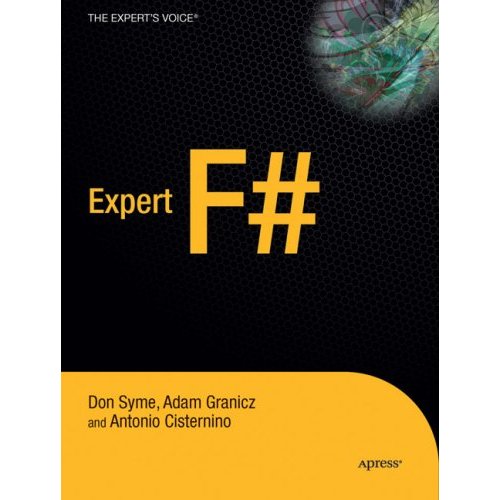 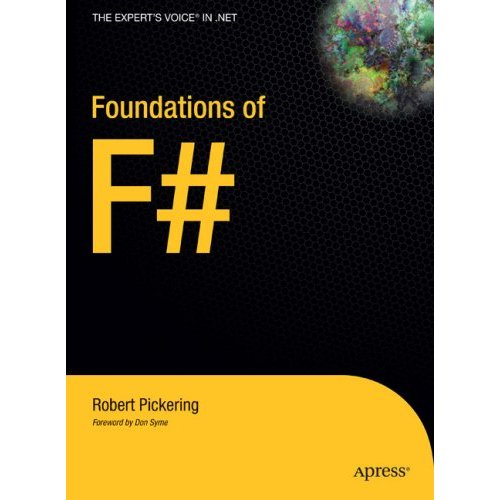 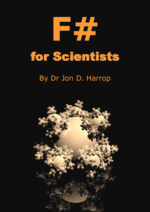 78
Por dónde empezar
Chris, Smith (2009), Programming F#, O’Reilly
79
Ruegos y preguntas
80